Неравенство Коши в задачах по физике
Курсы повышения квалификации
«Математика для физиков, физика для математиков»
Медведева М.Н., Ямало-Ненецкий автономный округ
Мукминова Ю. Н., Ямало-Ненецкий автономный округ 
Солодовникова Г.Н., Новосибирская область
Мигранова М.М., Республика Башкортостан
Волкова С. В., Омская область 
Шербинин Н.И., город Санкт-Петербург
[Speaker Notes: Приветствие. Здравствуйте, дорогие коллеги, вашему вниманию предлагается презентация команды №5 на тему «Неравенство Коши в задачах по физике».]
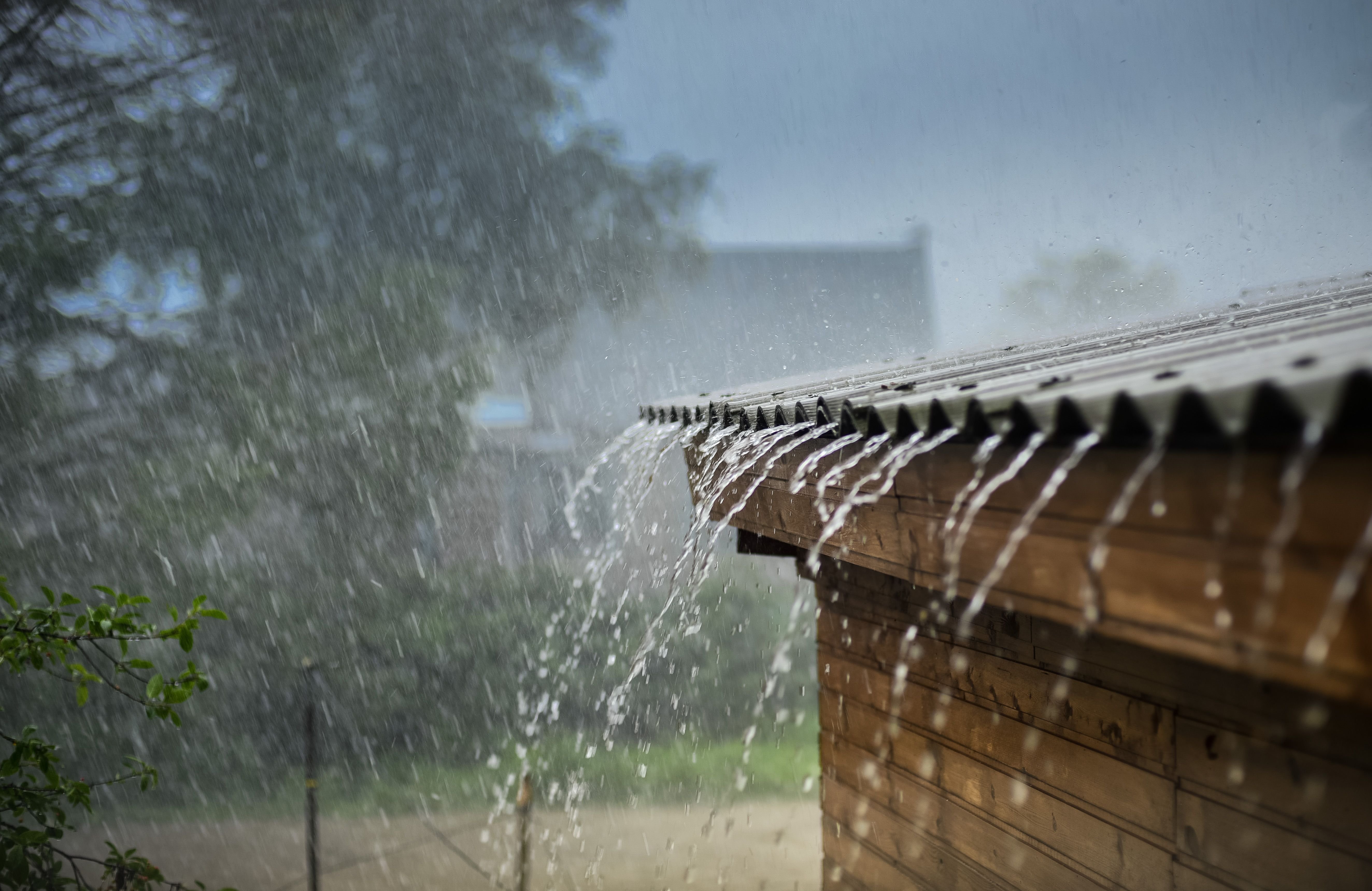 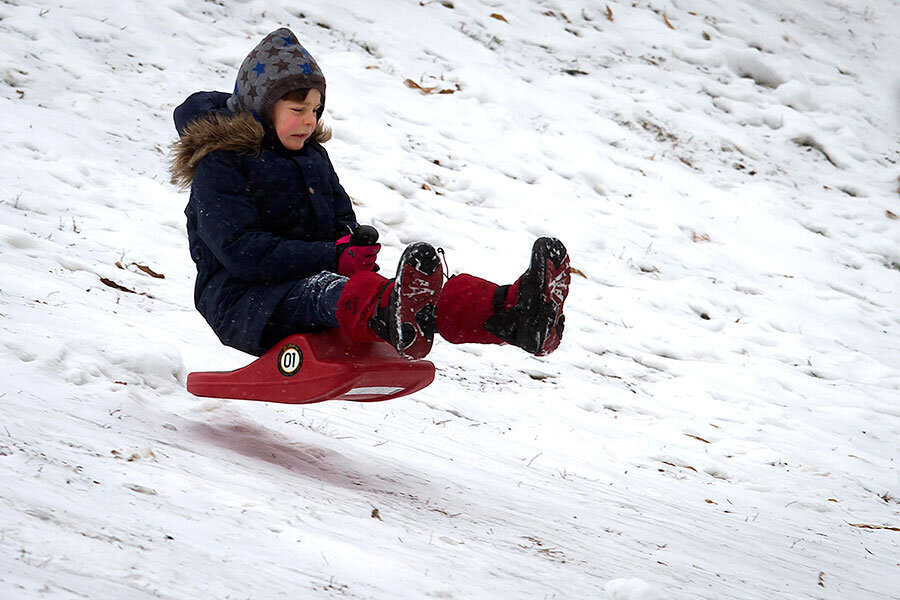 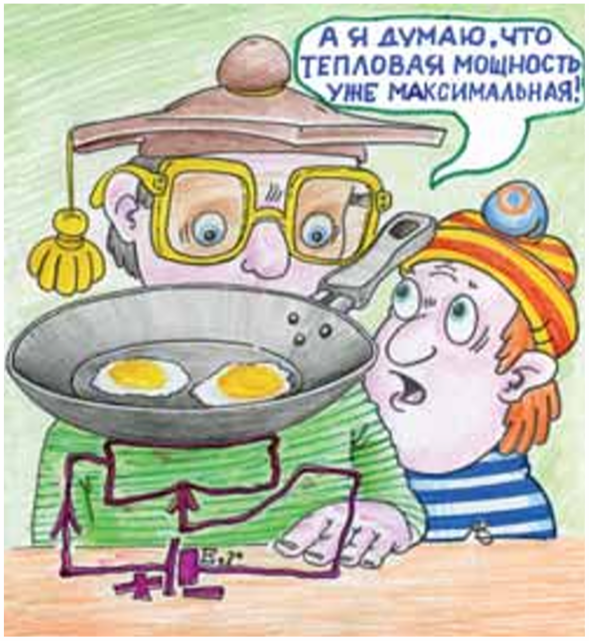 Неравенство Коши
Неравенство Коши - это неравенство между средним 
арифметическим и средним геометрическим:
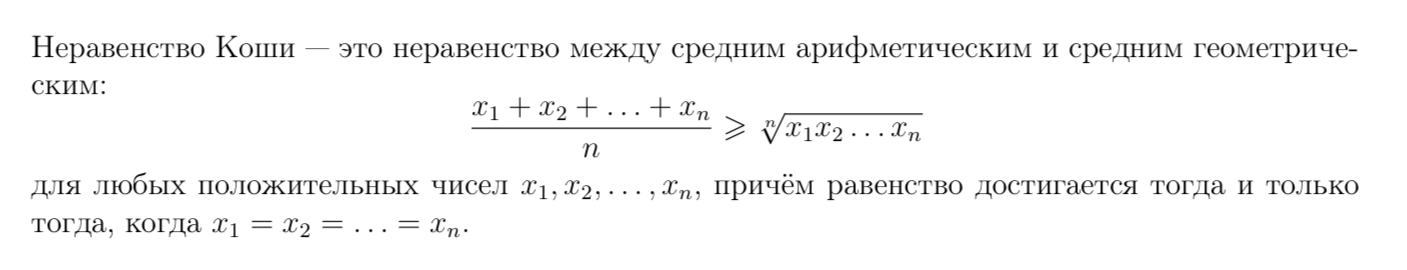 - минимальное значение
- максимальное значение
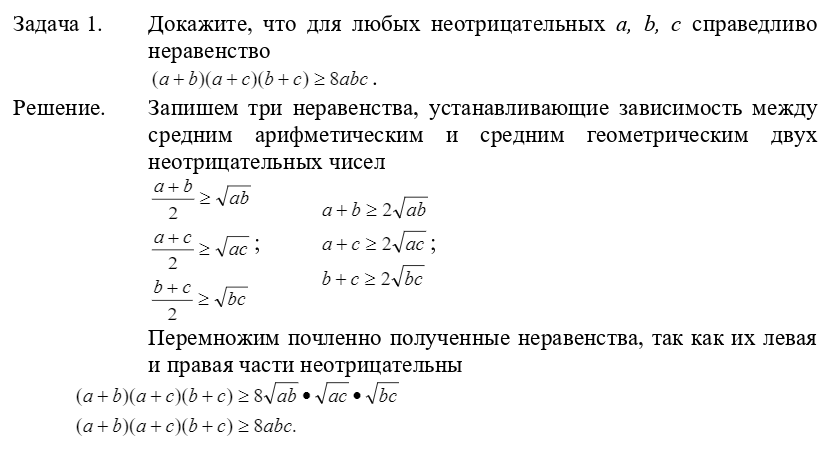 Задача 2
Применим неравенство Коши к доказательству неравенства:
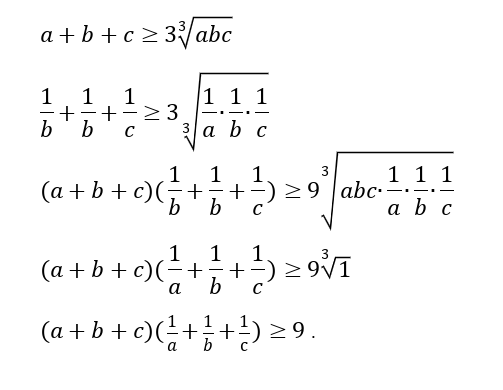 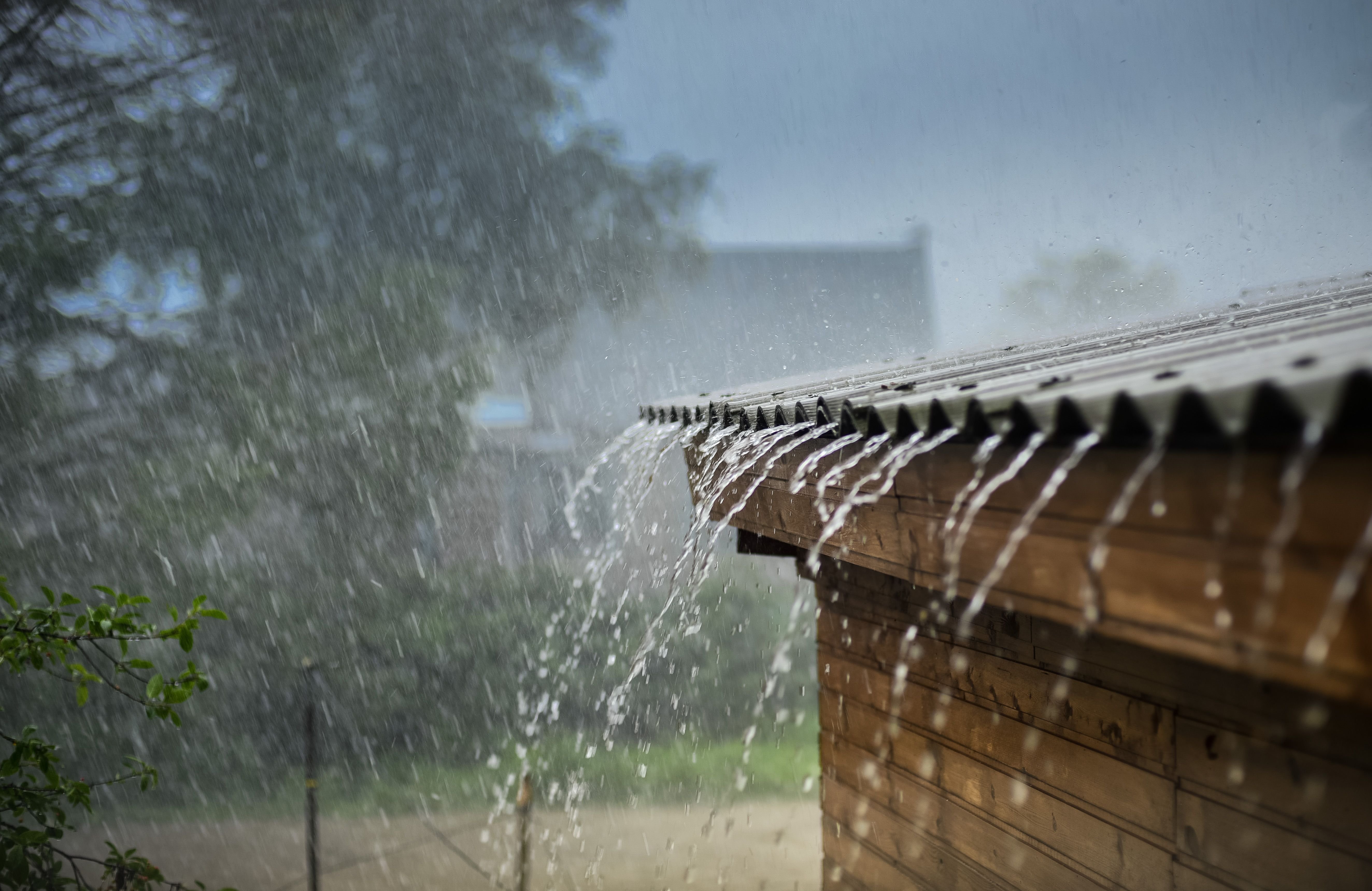 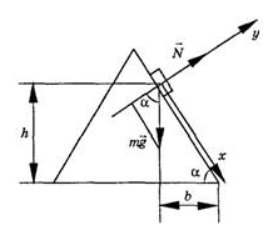 где . Из первого уравнения системы находим  С учетом того, что начальная скорость капли равна нулю, получим

А теперь опять вспомним о неравенстве Коши:

Минимальное время стекания капли, равное  достигается при  то есть при , что приводит к равнобедренному прямоугольному треугольнику, а значит, наклон крыши должен быть равен 45°.
Задача 2. Небольшое тело соскальзывает с горки высотой H по склону, заканчивающемуся горизонтальным трамплином. Какова должна быть высота трамплина h, чтобы дальность полета тела при прочих равных условиях была наибольшей? Трение и сопротивление воздуха не учитывать.
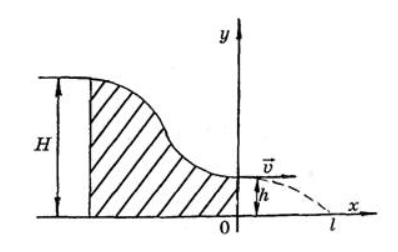 Решение. Определим скорость тела на горизонтальном участке трамплина на основе закона сохранения энергии , откуда . Так как сопротивление воздуха не учитывается, то движение тела во время свободного падения по горизонтали описывается формулой  а по вертикали . В точке падения у = 0, время падения , дальность полета . Под знаком корня стоит произведение двух неотрицательных величин, а значит,

Видно, что максимальная дальность полета тела равна высоте горки и достигается при , откуда находим .
Задача 3. Тонкая положительная линза имеет фокусное расстояние F и дает действительное изображение предмета. Каково минимальное расстояние между предметом и его изображением?
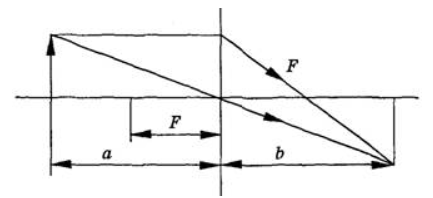 Решение. Запишем формулу для тонкой собирающей линзы
Очевидно, что расстояние между предметом и его изображением .
Преобразуем полученное выражение


 принимает минимальное значение, когда минимальна сумма .
Применим неравенство Коши:
Таким образом, получили  Минимум достигается при , т.е. при . Следует обратить внимание, что при этом изображение находится на таком же расстоянии от линзы, что и предмет.
Подведение итогов
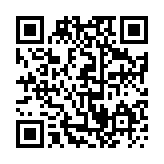